3ª Sesión del Comité de Aseguramiento de la Calidad Seguimiento de acuerdos
Acuerdos en proceso
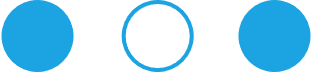 Recomendación OIC
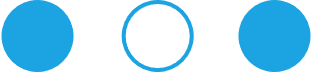 En la 4ª Sesión de 2020 se presentó ante el CoAC los resultados del “Diagnóstico sobre la implementación del modelo del proceso estadístico y geográfico (MPEG)”

Recomendación 12. Se recomienda que se formalice un procedimiento del seguimiento a acuerdos dentro del Manual de Procedimientos de la DGIAI con la finalidad de que se describan las actividades que se realizan en dicho seguimiento y señalen las evidencias generadas.

La CGAJ determinó que no procede incorporar dicho procedimiento al MP-DGAII, debido a que la Norma de Aseguramiento de la Calidad ya regula la operación del CoAC, en la cual se establece que el Secretario Técnico del Comité es el responsable del seguimiento de acuerdos.

La CGAJ sugirió que el CoAC apruebe el contenido mínimo de los acuerdos. El OIC estuvo de acuerdo con esta propuesta.

Por lo que se propone el siguiente acuerdo:
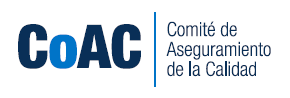 Acuerdo propuesto
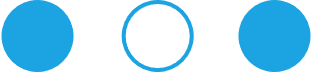 Con el fin de facilitar el seguimiento de los acuerdos, el Comité instruye al Secretario Técnico a que en todos los acuerdos se especifique el responsable, la fecha y el entregable. Estas especificaciones se incluirán en las actas que se elaboren a partir de la Tercera Sesión del 2022.
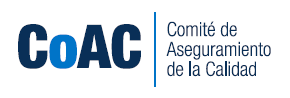 Gracias